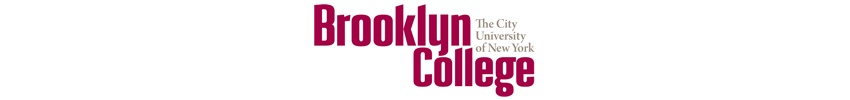 THE RESPONSES OF CHILDREN WITH DOWN SYNDROME 
TO COMMUNICATION BREAKDOWNS
                   Alyssa Armster-Wik
Department of Speech Communication Arts and Sciences
Supervisor: Prof. Barriere
Results
Key Concepts
Hypotheses
Repetition: exact replication of original utterance

Revision: verbal change/addition to original utterance

Abandonment: no response or redirection of attention elsewhere

Down Syndrome: a developmental condition that  results in mild to moderate cognitive impairment; speech deficits; and delays in language development

MLU (Mean Length of Utterance): number of morphemes (meaningful units) divided by the number of utterances (Brown, 1973): measure of language ability.
Children’s Responses to Communication Breakdowns
Given the delays in language development and mild/moderate cognitive impairment, children with Down syndrome will produce mainly repetitions in response to communication breakdowns.
Participants
CHILDES database 
(MacWhinney, 2000): 
Jean Rondal Corpus (1978)
21 English speaking children with Down Syndrome and their mothers

					     










*MLU’s above are based on  a 1-hour recording
Participants matched on MLU (languagel level)  to the participants in Fagan’s (2008) study 
One participant (Cassy) had a higher MLU; this was done to determine if this would affect the outcome.
*each child had two transcriptions; both were used in the results
The transcripts showed the use of mainly repetitions in response to a breakdown in communication. There were very few revisions and no use of abandonments.
Introduction:
Literature review
Conclusion
One aspect of early language skills for children is the ability to both initiate and maintain conversation. Along with this is a child’s ability to respond to listener’s feedback (Fagan, 2008). 

Fagan’s (2008) study demonstrates that typically developing children make repairs to communication breakdowns (these repairs include both revisions and repetitions).

Fagan (2008) also found that typically developing children use an equal amount of revisions and repetitions in response to a communication breakdown. 

These repair behaviors (revisions and repetitions) are related to goal attainment which  could include: 	wanting a desirable object; shared communication; and social interaction (Fagan, 2008).
As predicted:
The results of this follow-up study provide evidence in favor of the hypothesis; children with Down Syndrome are more likely to respond to a miscommunication with a repetition as opposed to a revision or an abandonment. 

There could be many reasons for this difference from typically developing children, including: 
delay in language development could affect the ability to revise/change a response
b) cognitive delays could make it more difficult to understand the need to revise a response

Weakness of study:
	Mental age of participants unknown
Method
Variables
Independent:	Miscommunication - “Huh?”
			Down syndrome
Dependent: 	Child’s response to 				miscommunication

Analysis of Data
Communication breakdowns in Rondal’s corpus
Mother: “Huh?” or “I don’t know what you mean.”

Responses from children
Revisions
		      ex. Child: boat.
			Mother: Huh?
			Child: this. 	
Repetitions
		      ex.	Mother: Where are your toys?
			Child: downstairs.
			Mother: Huh?
			Child: downstairs.
Abandonments
		     -no evidence seen
Implications
Research Questions
These results could be used for SLP therapy in children with Down syndrome:
	Does repetition work?
	Is there a better way to repair communication?
	Could this help parents be more patient?
1. Would children who have Down syndrome demonstrate similar responses to typically developing children during a communication breakdown? 

2. To what extent does the delay in language abilities of children with Down syndrome affect their responses to communication breakdowns?
Acknowledgments
Isabelle Barriere, Ph.D.. Assistant Professor, Brooklyn , Speech Communication Dept.